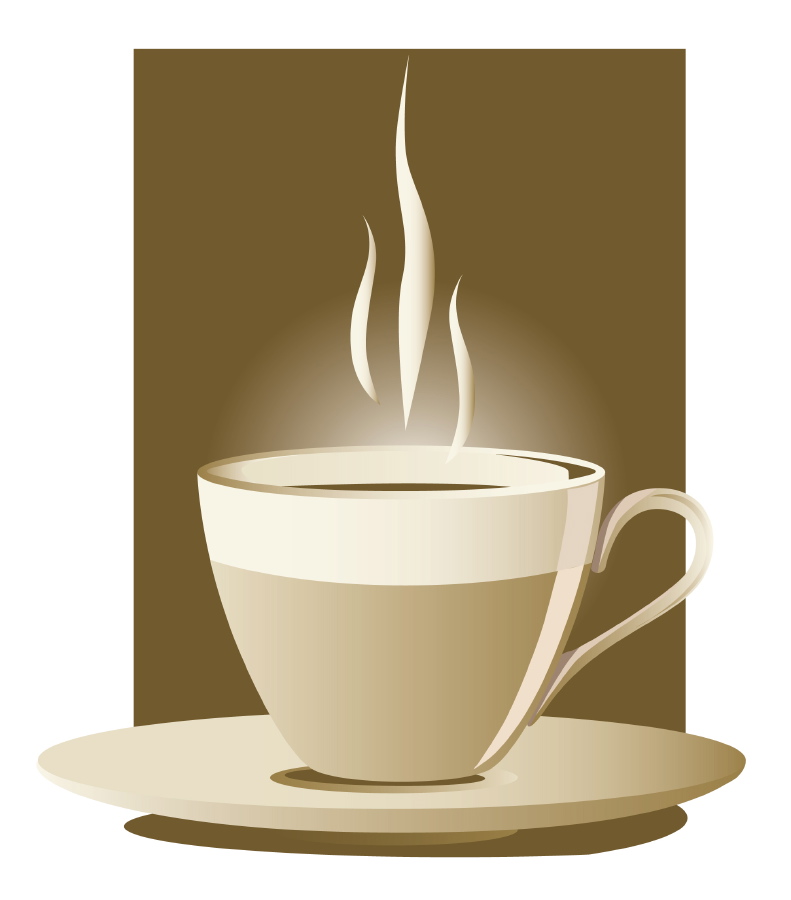 Have you had your daily dose?
Nelson Diaz, Erin Hanson, Alan Lai, Tyler Lisowski
Project Description
User tweets using coffee pot handle.
Coffee pot periodically checks for tweets.
Parses data from user.
 Power relay on.
Coffee pot acknowledges user.
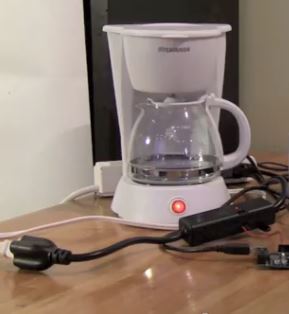 MBED + TWITTER
Behind the Scenes
MBED Protocol
0
Machine not ready (no coffee or water)
1
Machine ready to brew
2
Machine currently brewing
3
Machine is getting set to brew
5
Initialization state (get tweet ID to compare against
Twitter Pot in Action!
http://mbed.org/users/tlisowski3/notebook/twitter-coffee-pot/
Future Work
Implementing threads to decrease wait time

Completely autonomous system

Forget Twitter! We make our website for interfacing 

Make an APP!!! (for Android and Apple)
Gantt Chart
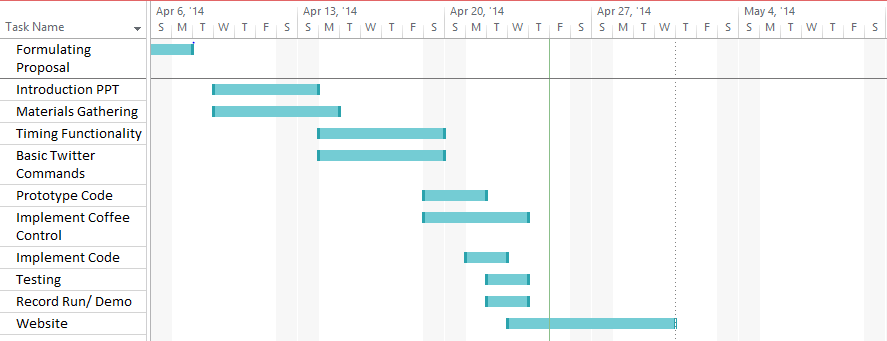 Questions, Comments, Concerns??????